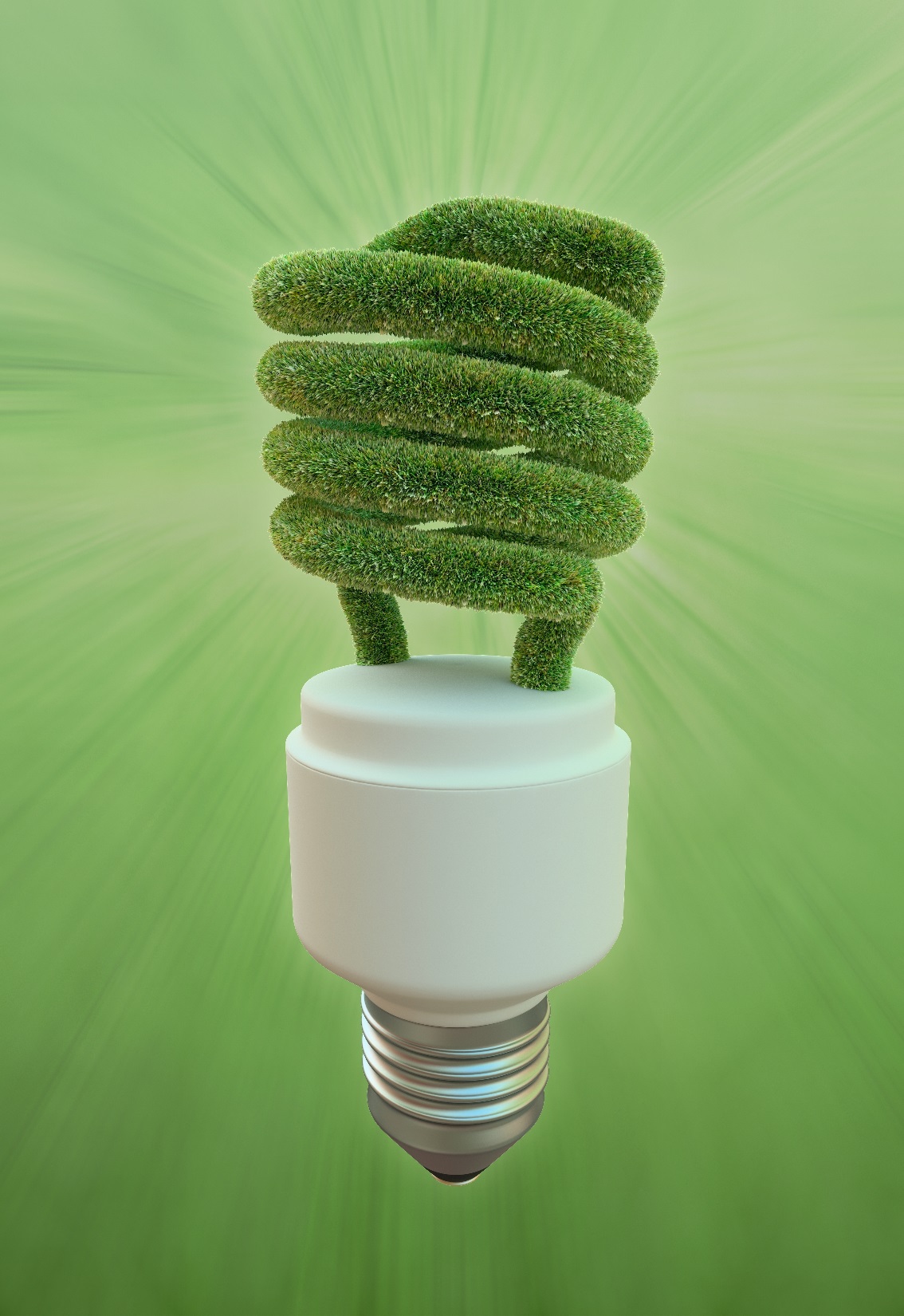 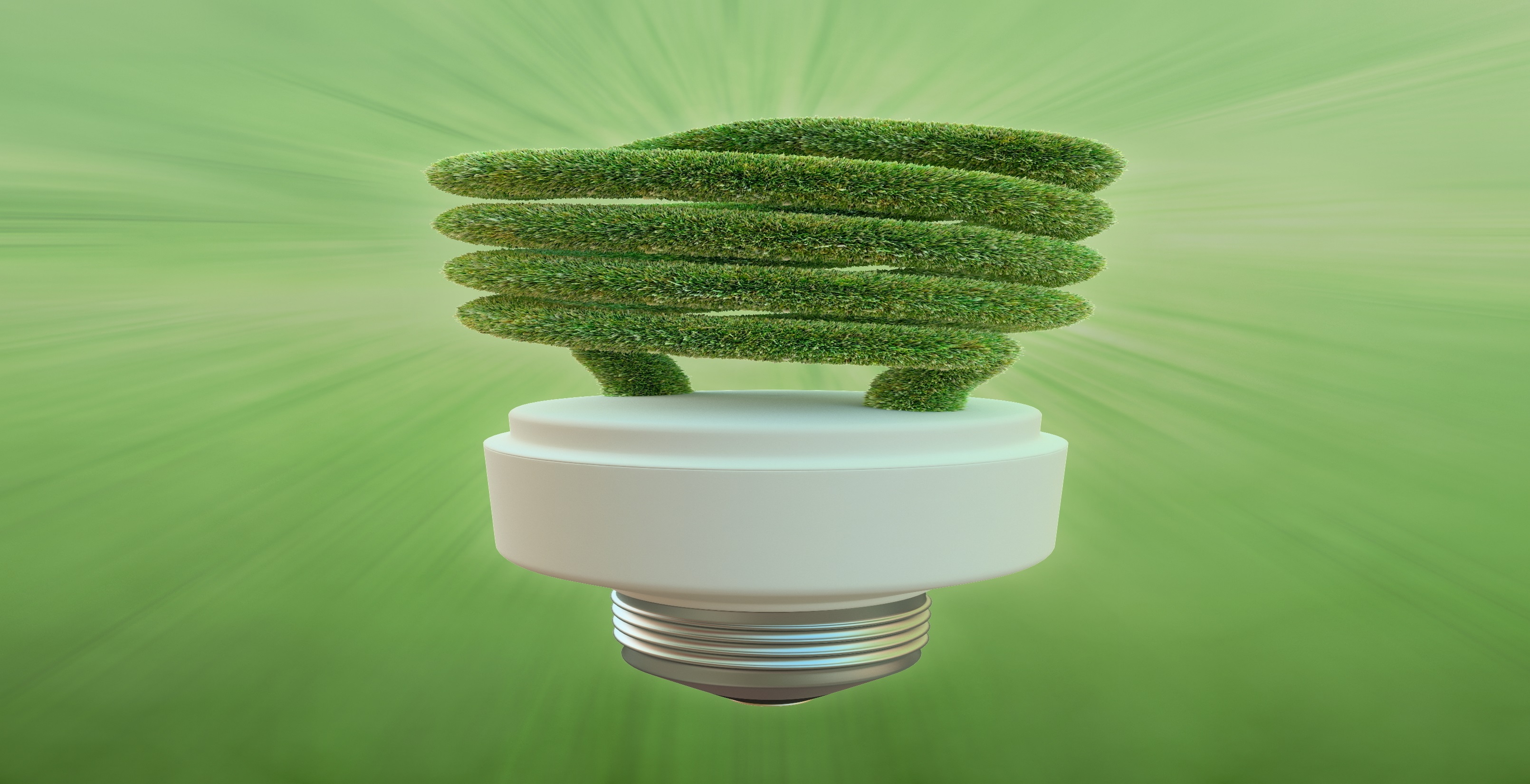 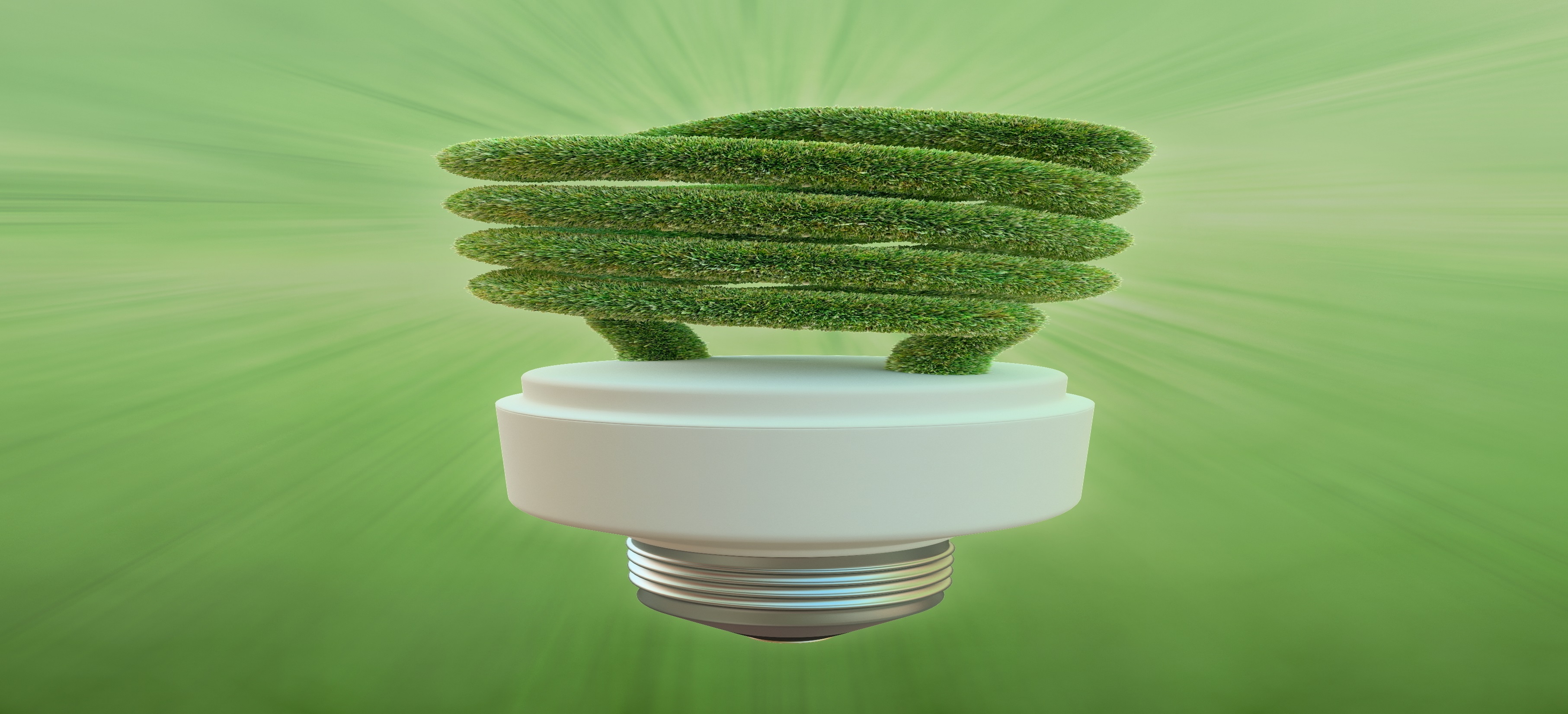 КГУ СОШ № 30
Конкурс экоподелок
«Vпереработку»
3-е классы
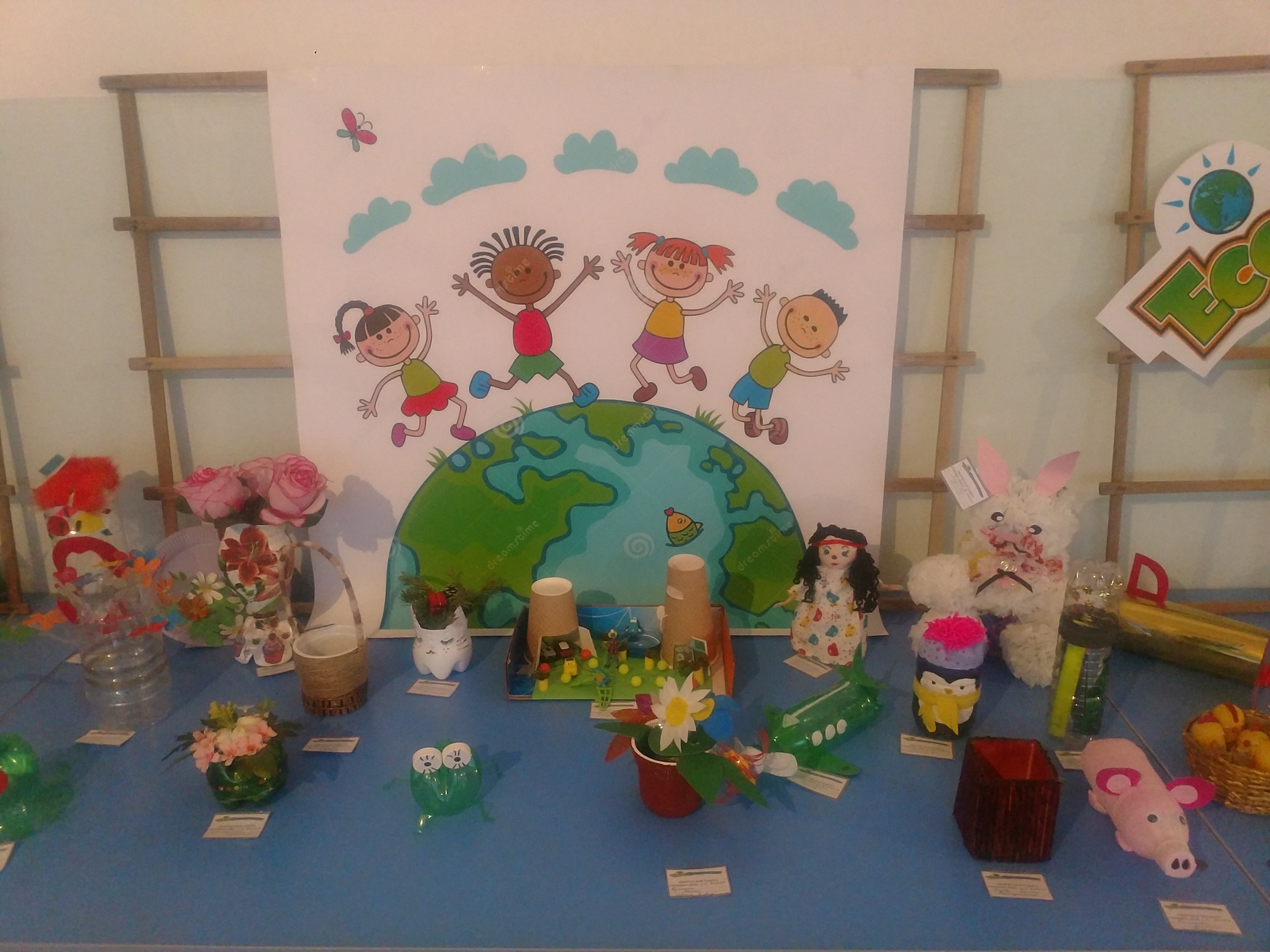 Slide title
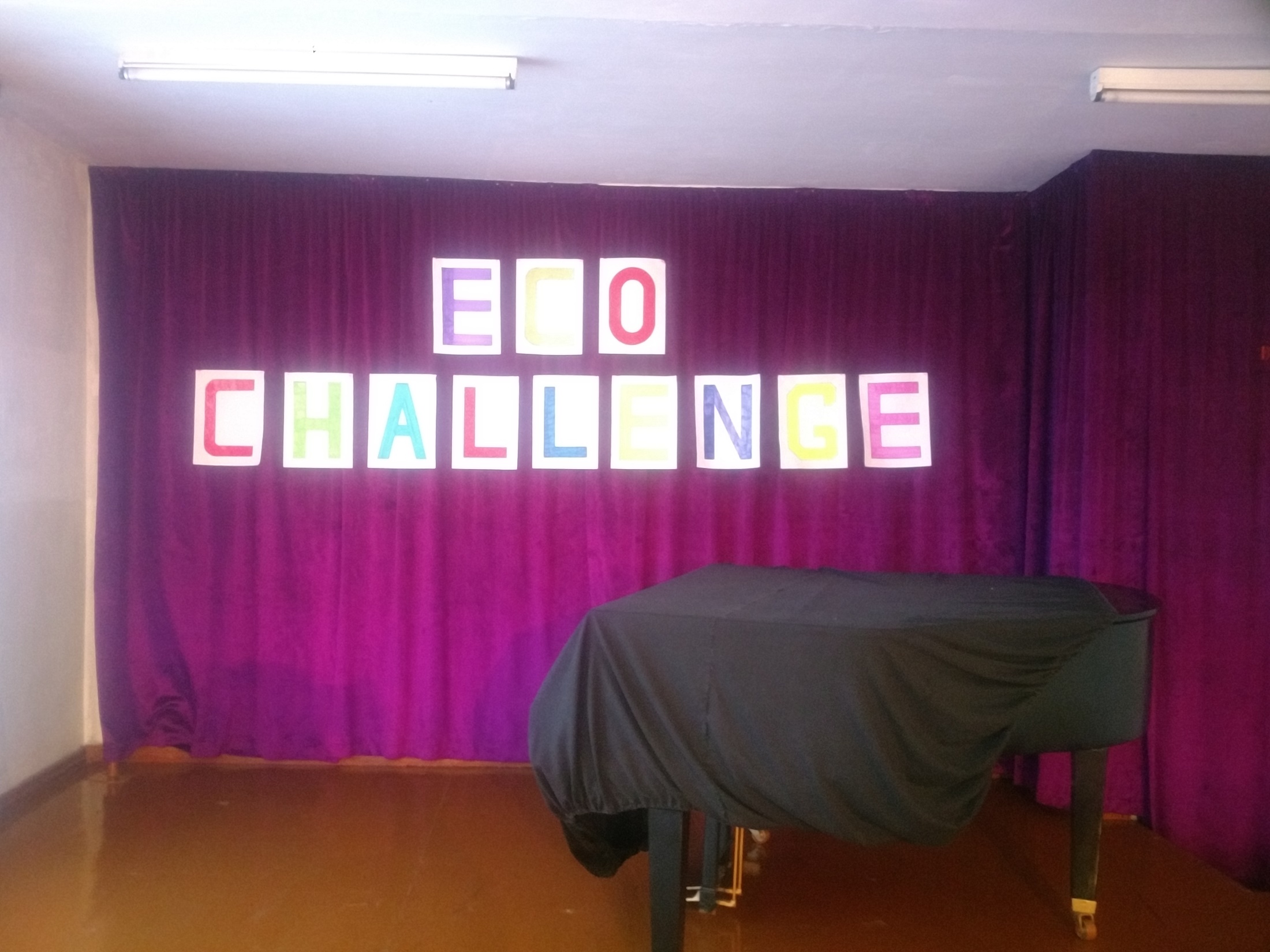 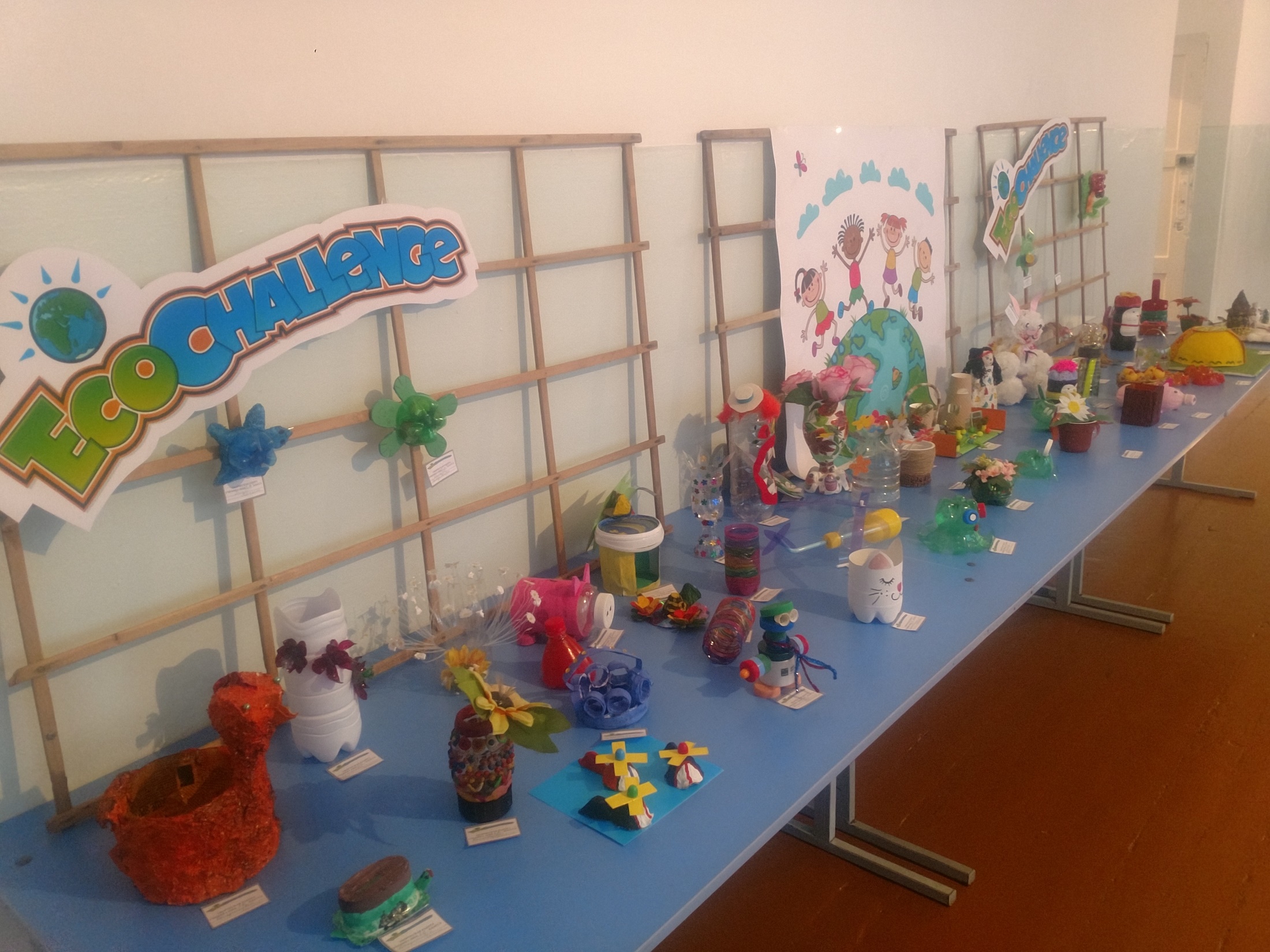 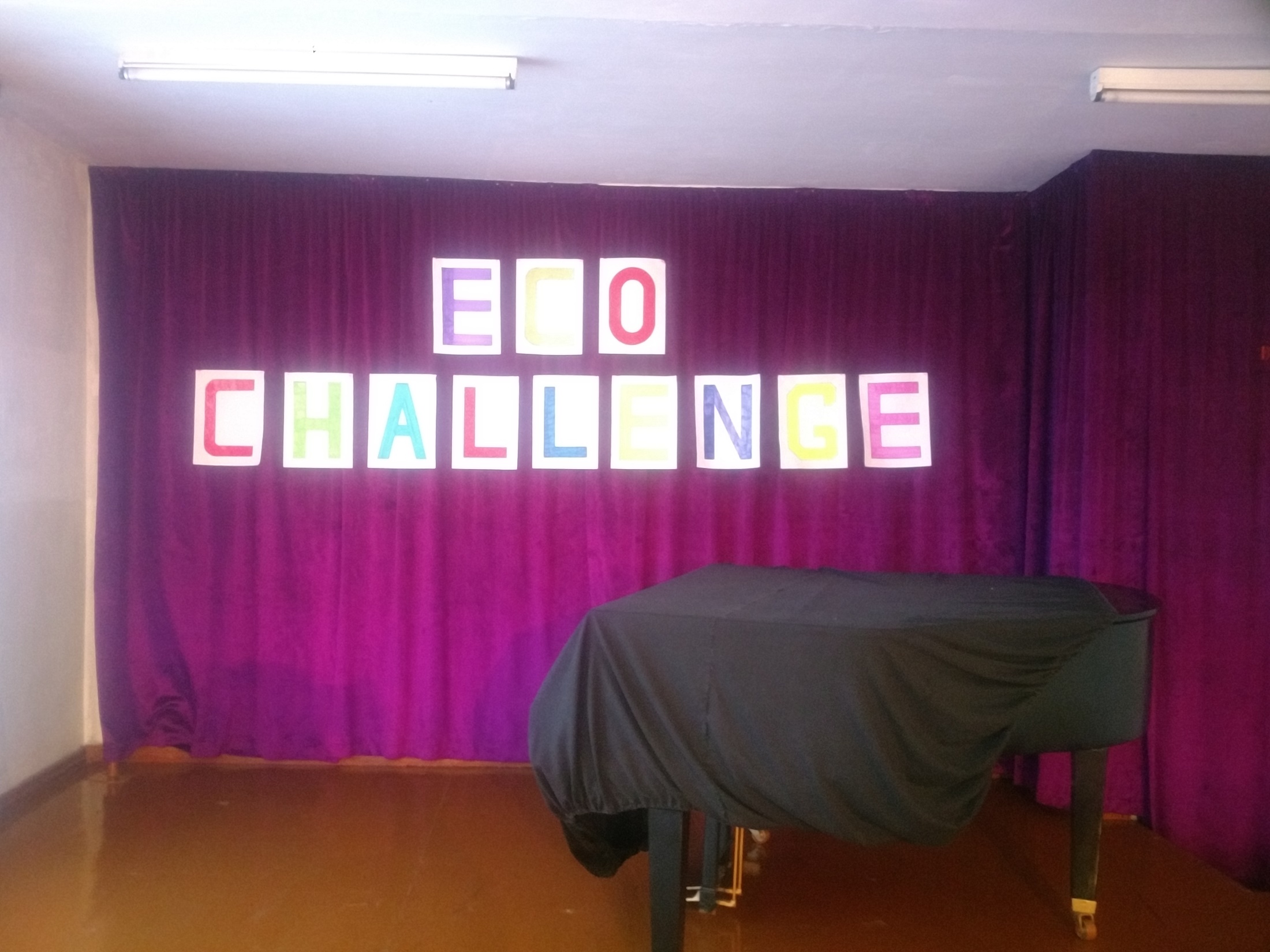 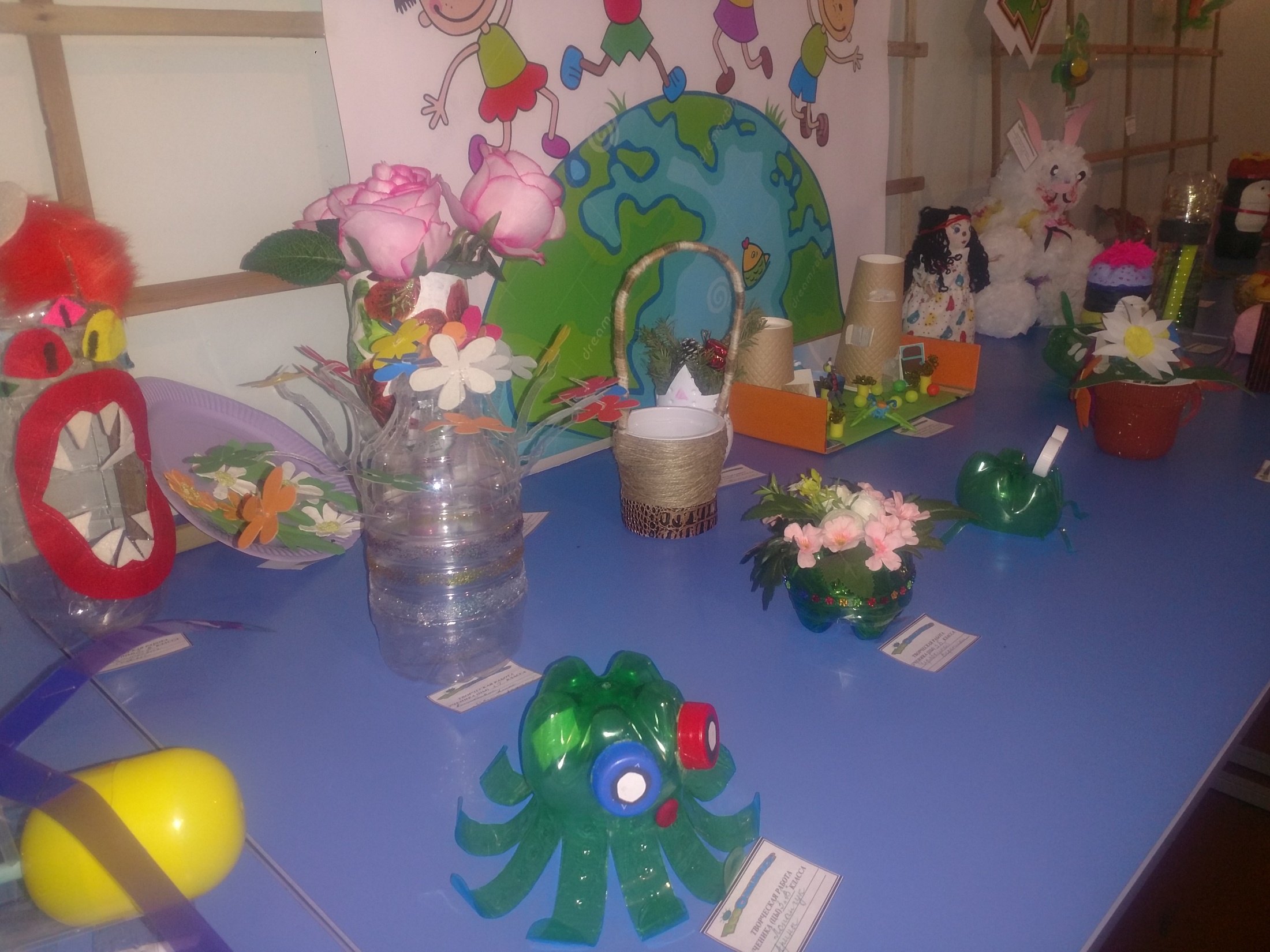 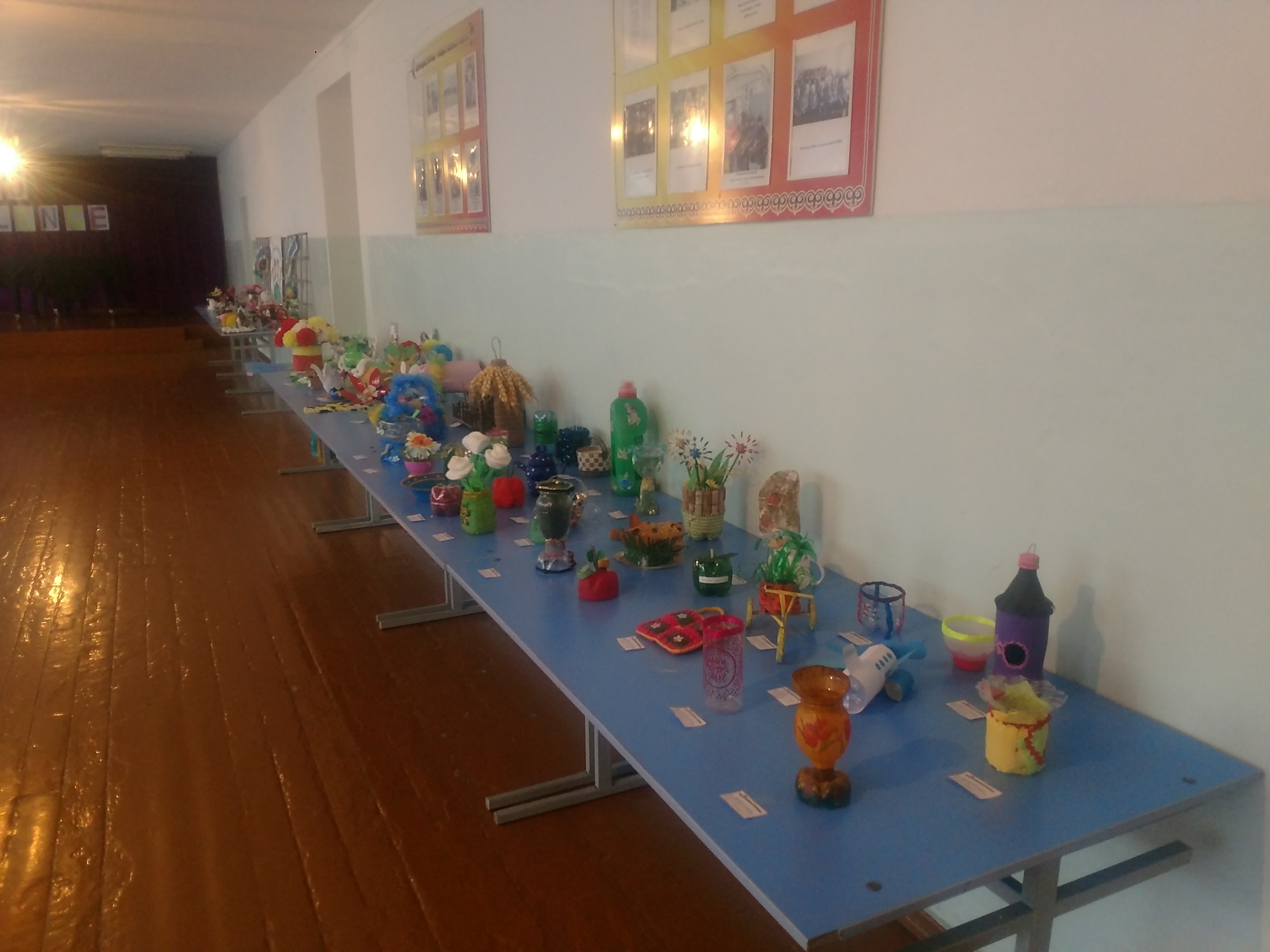 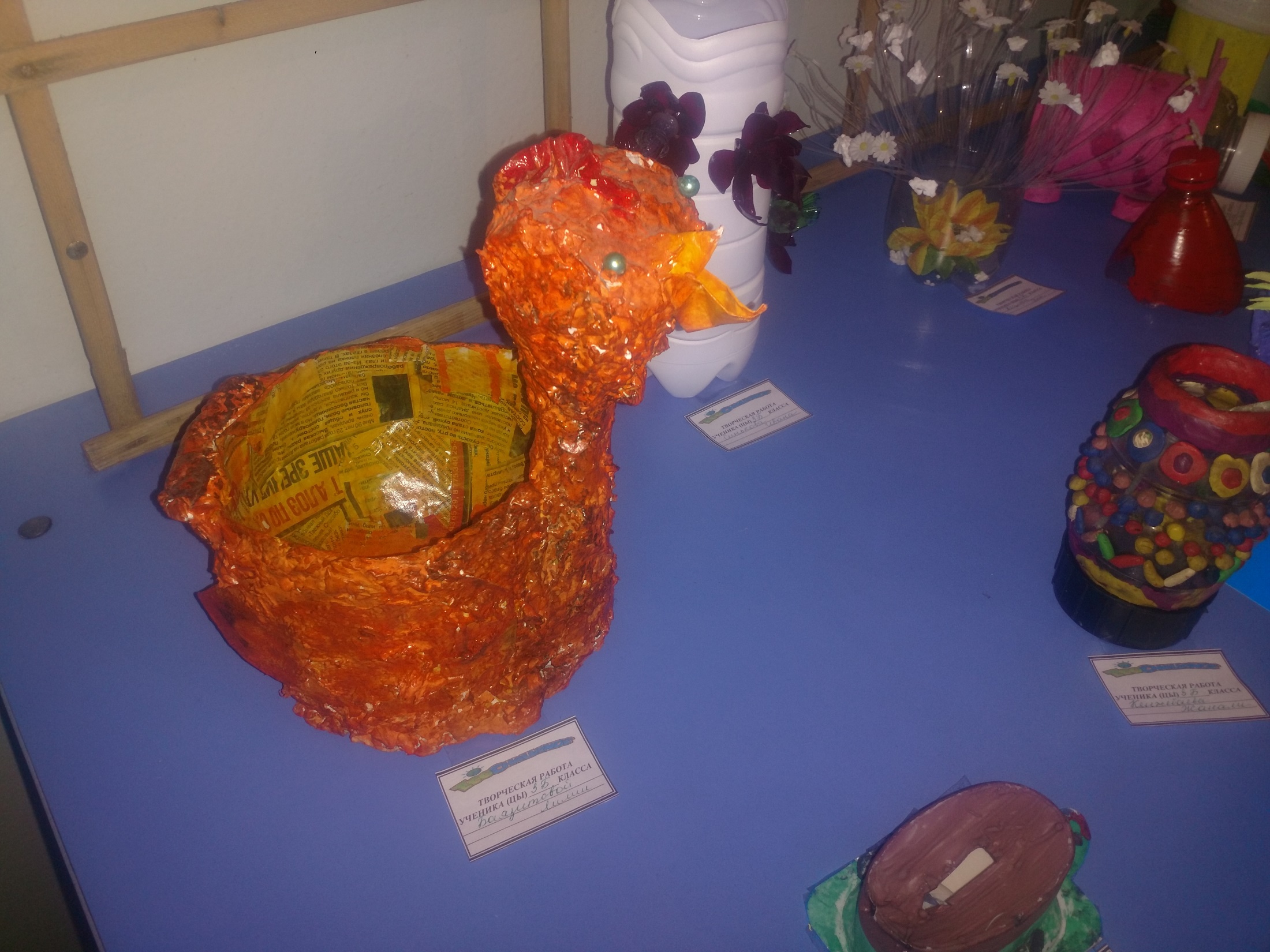 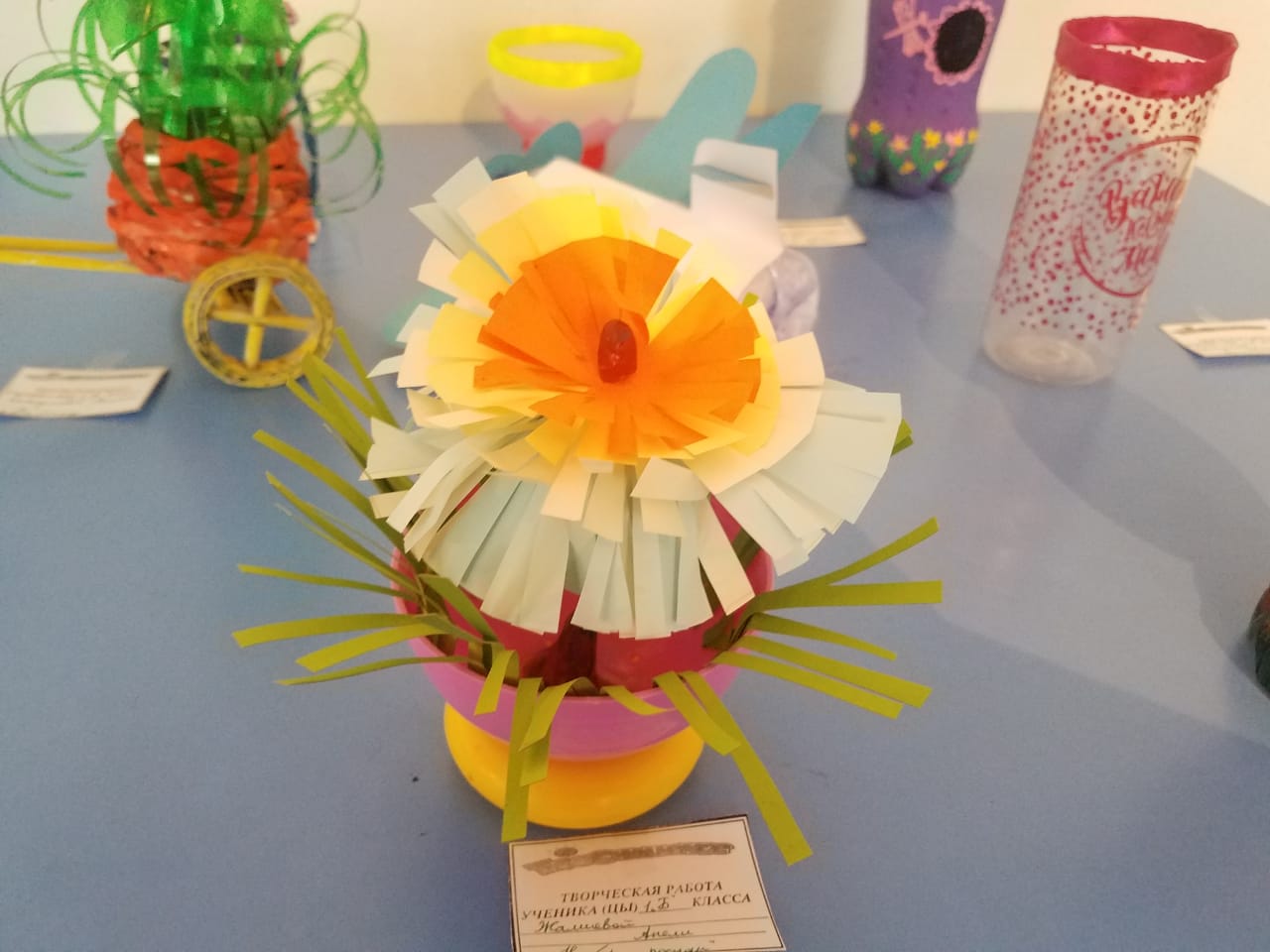 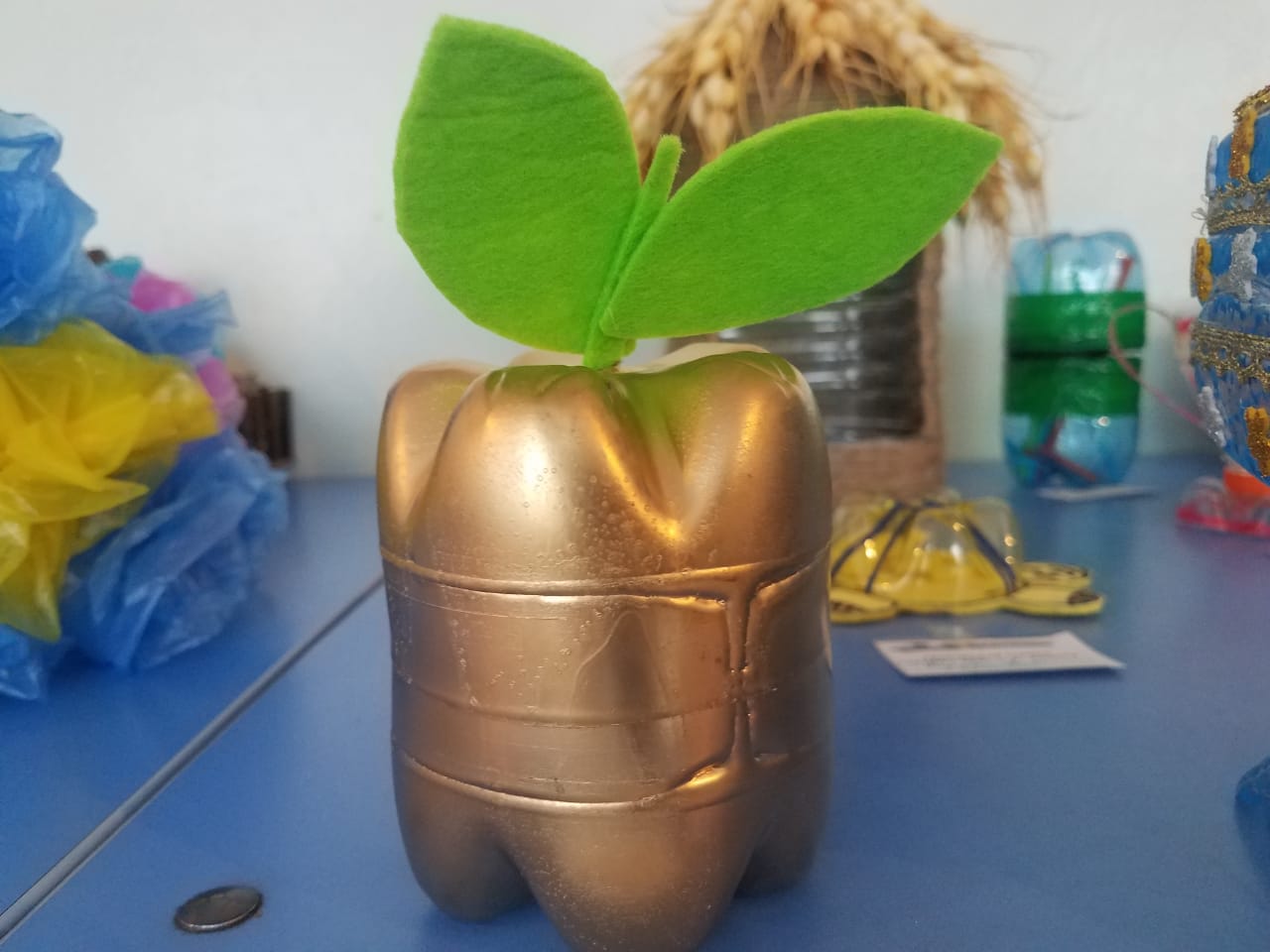 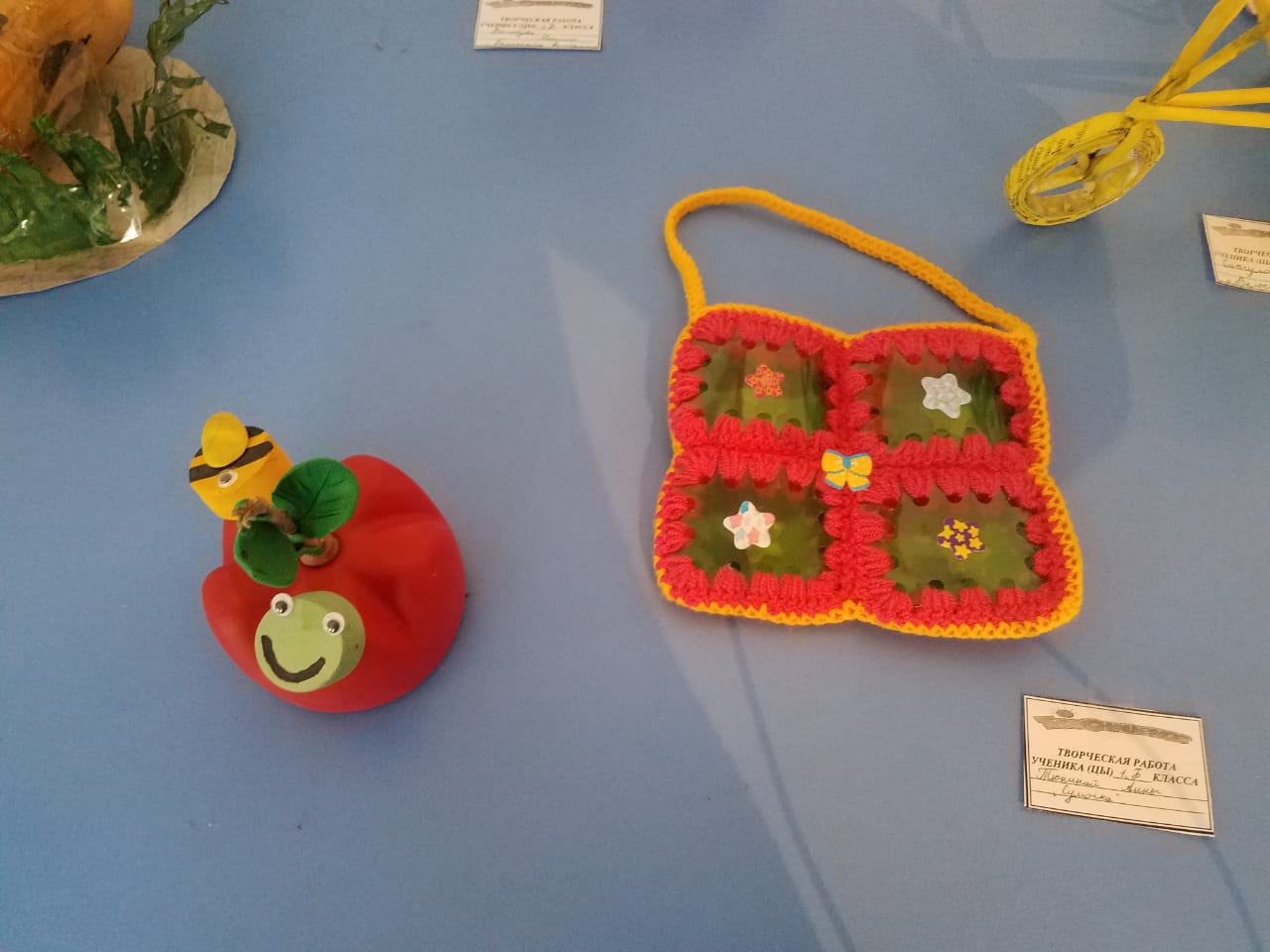 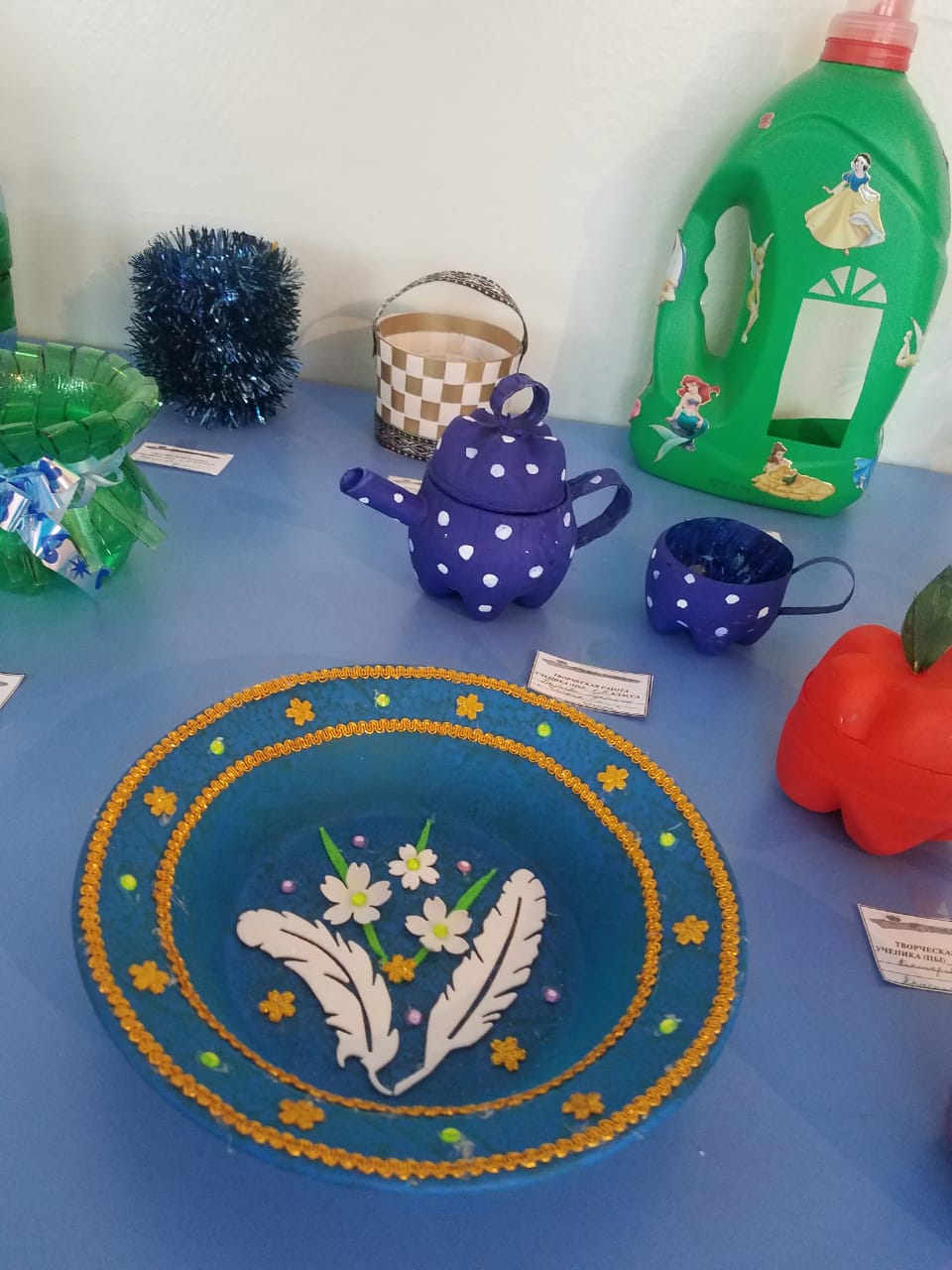 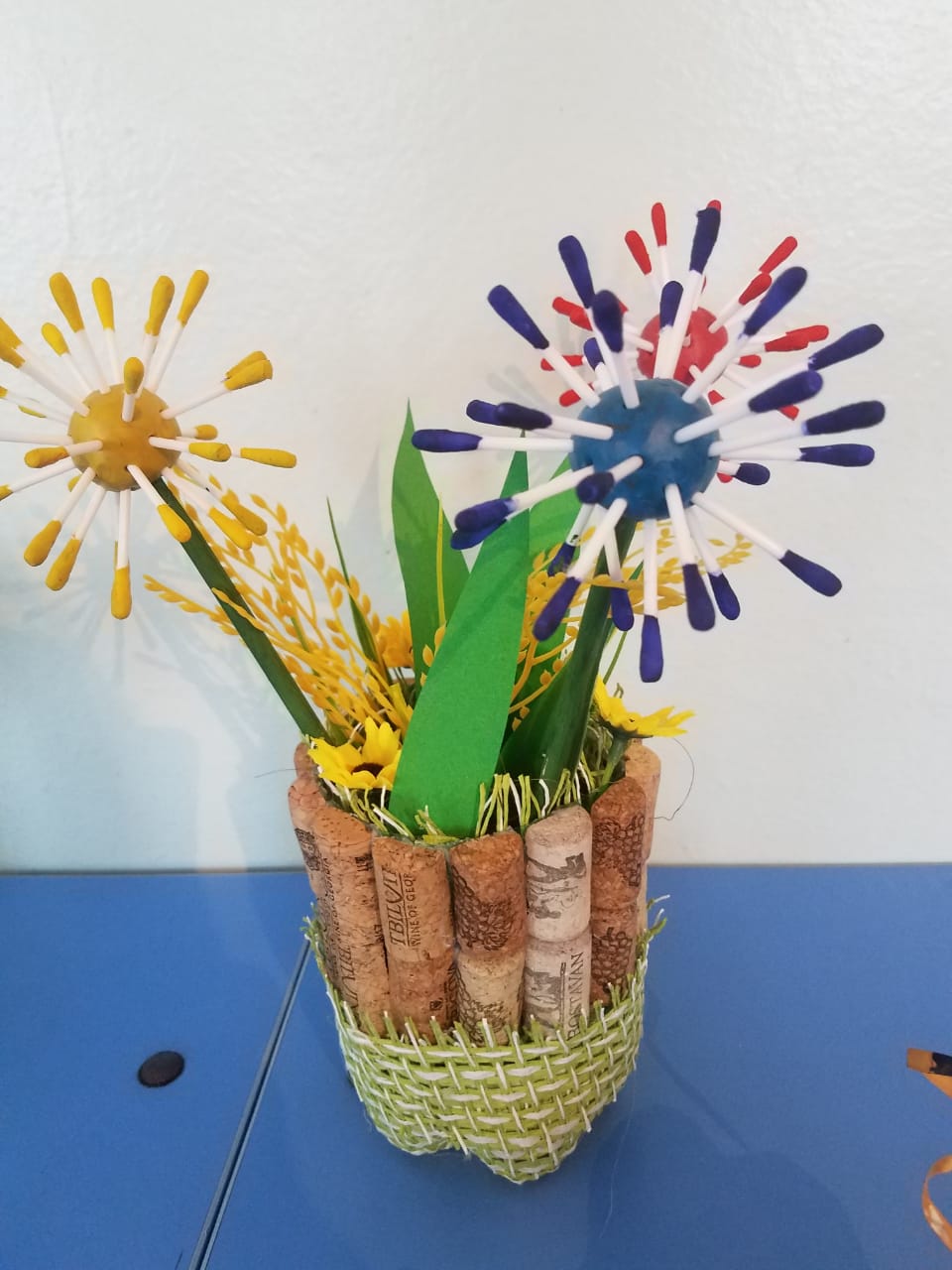 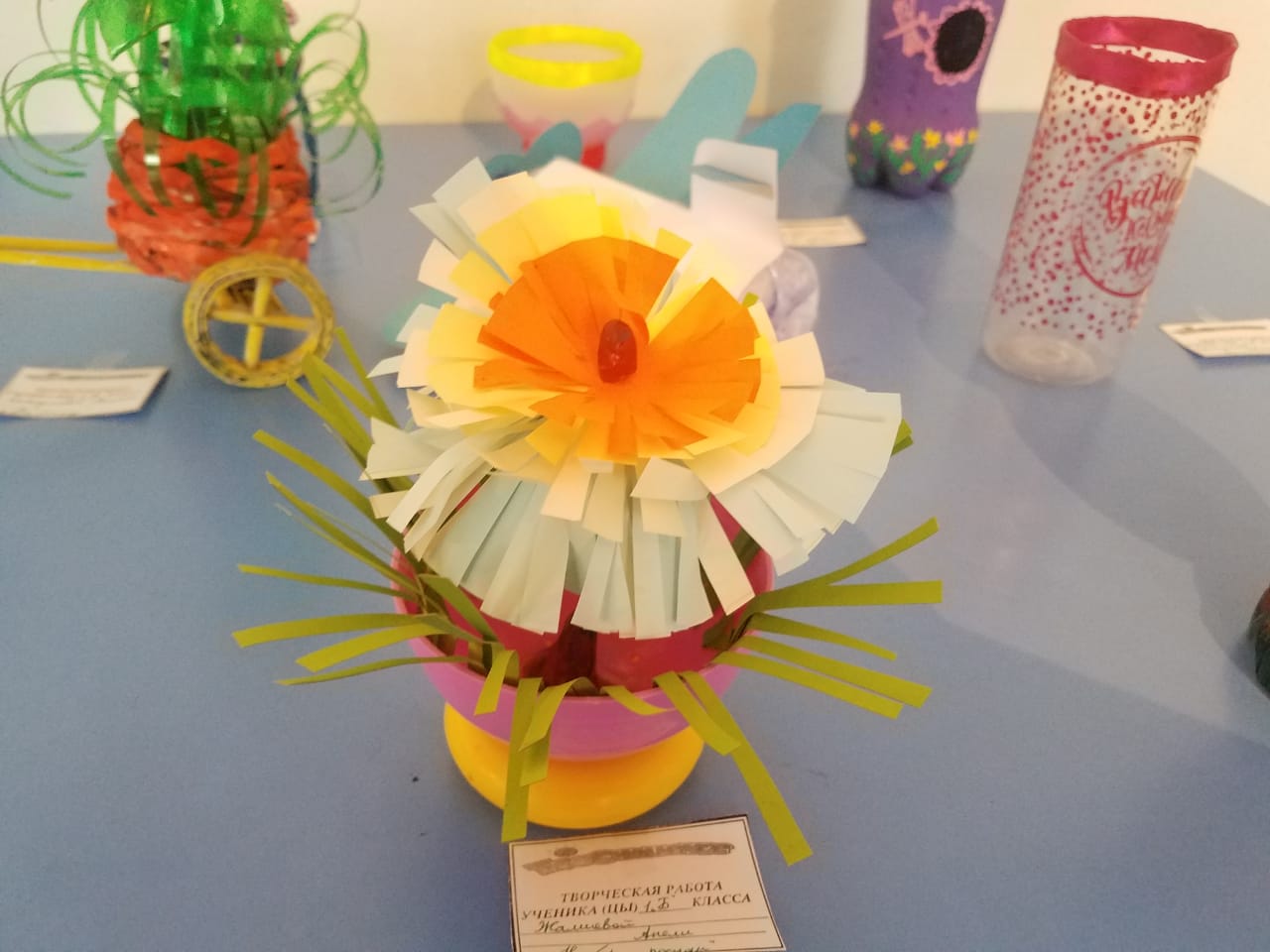 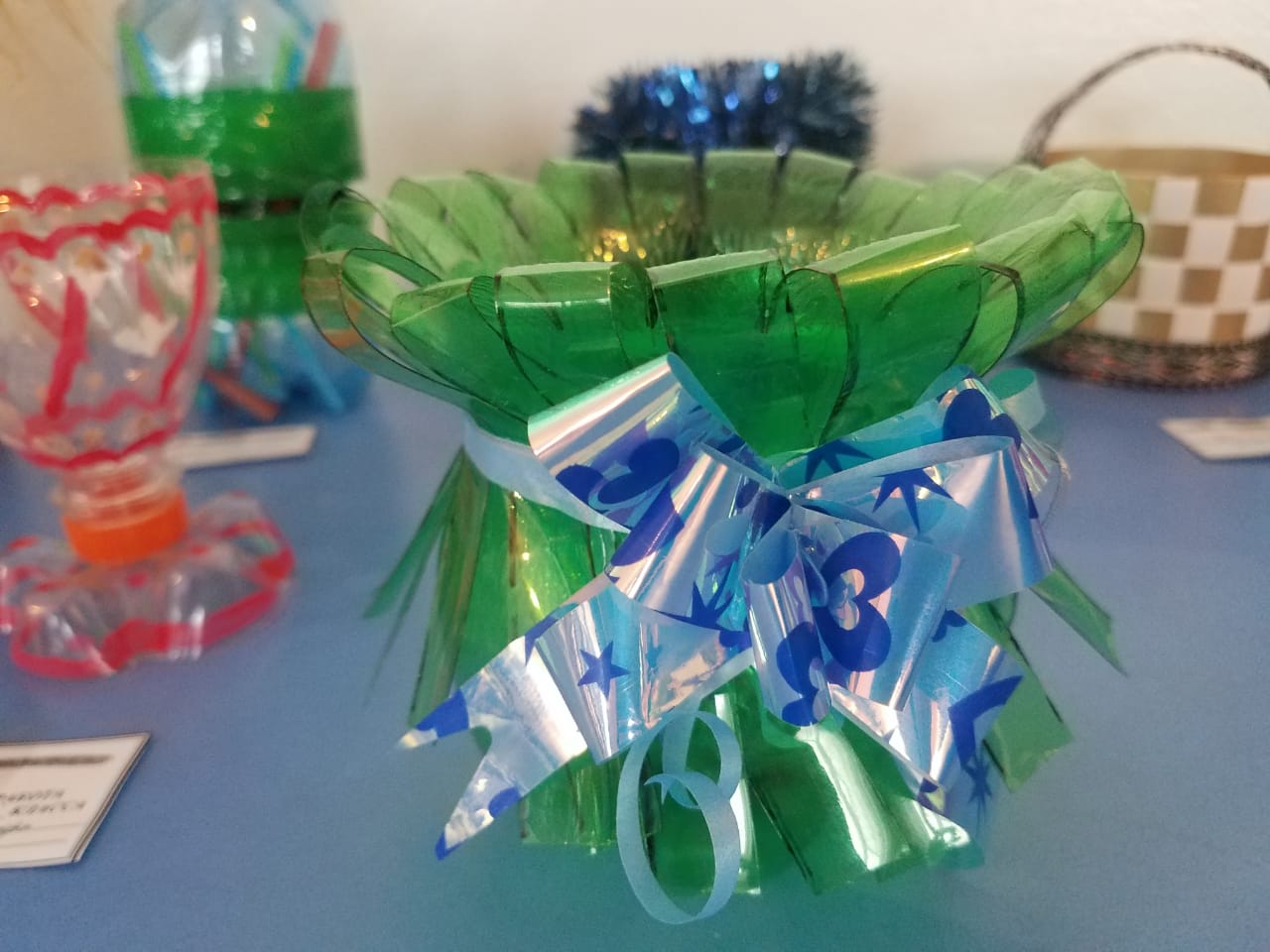 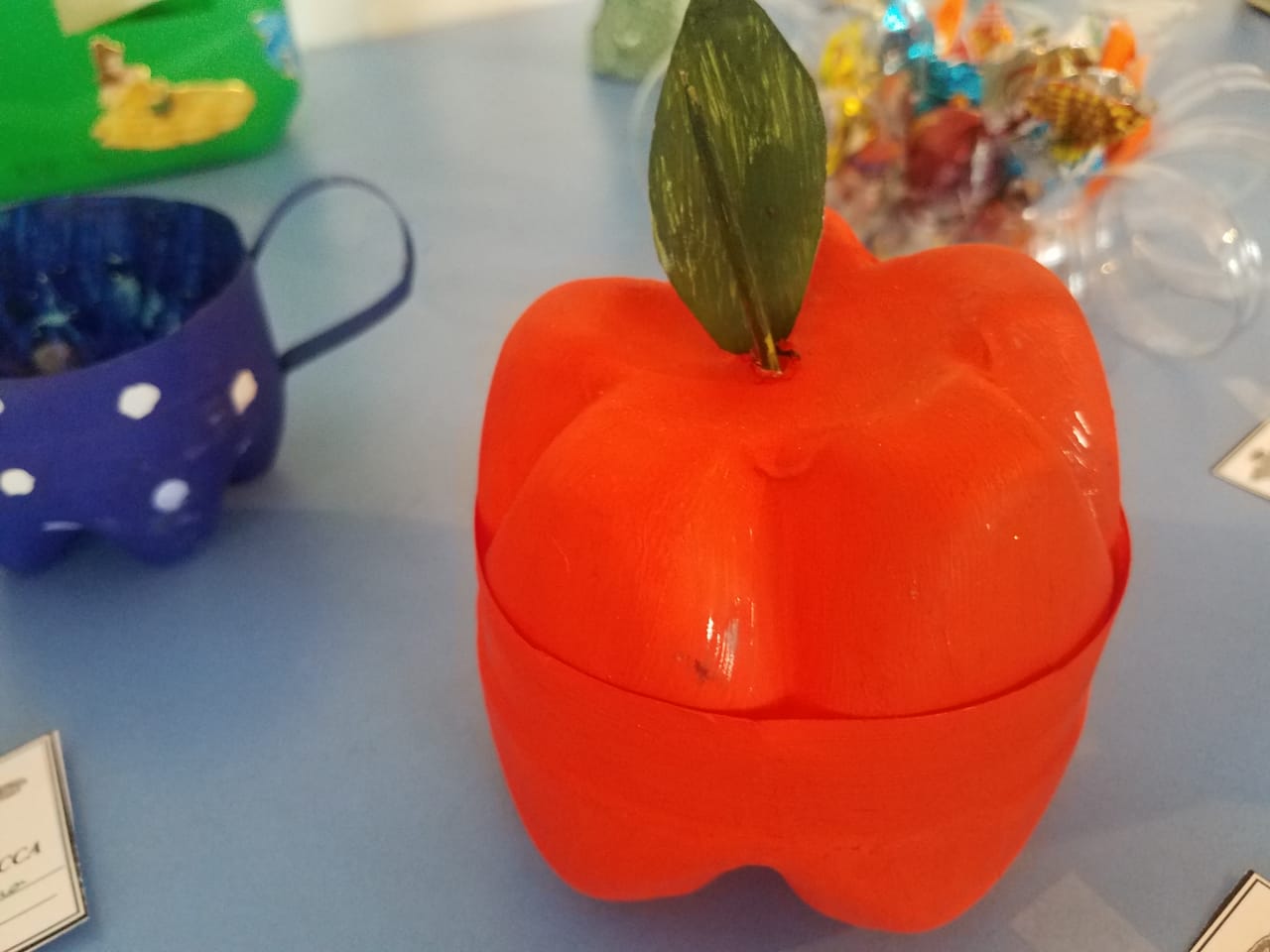 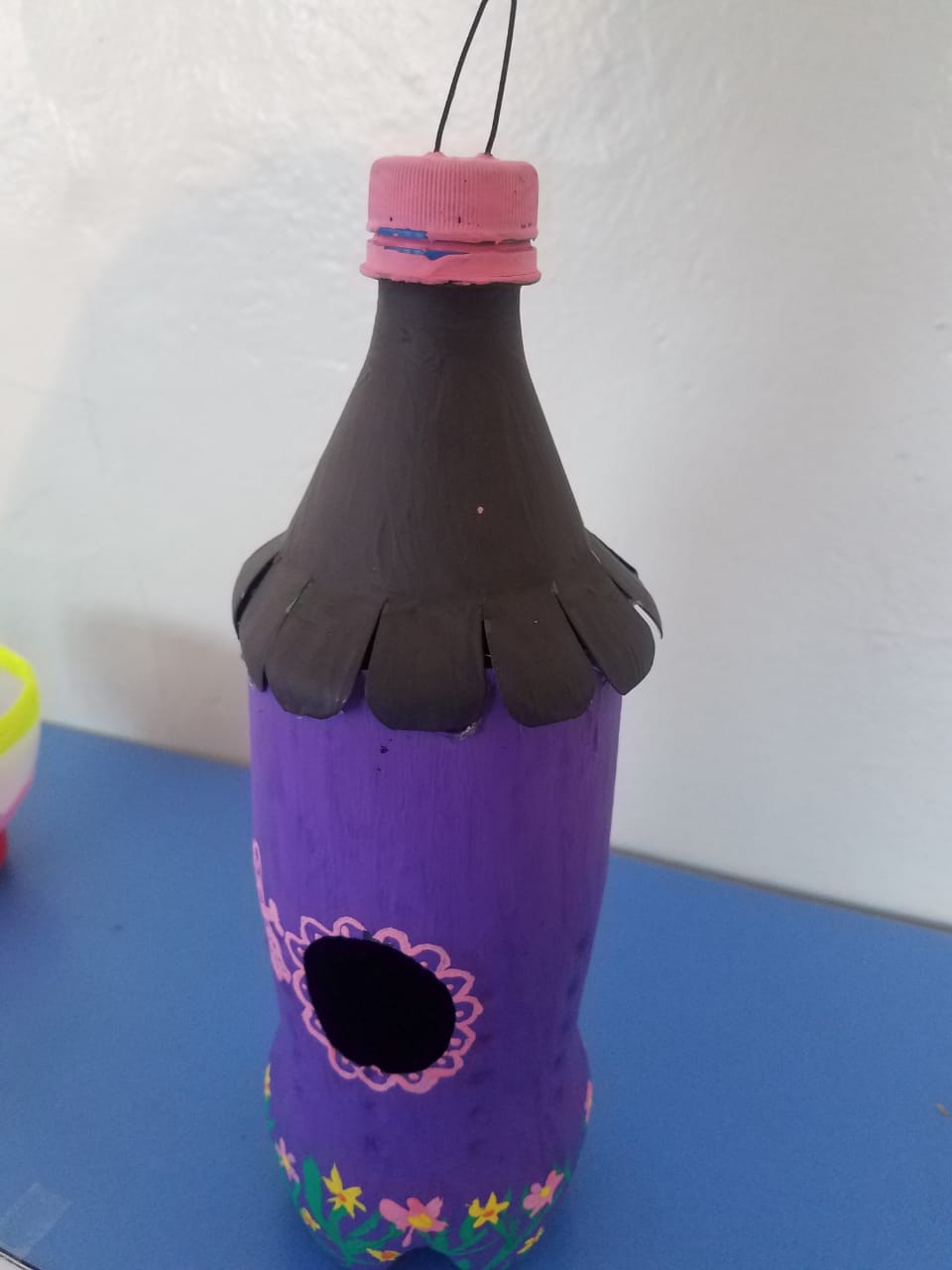 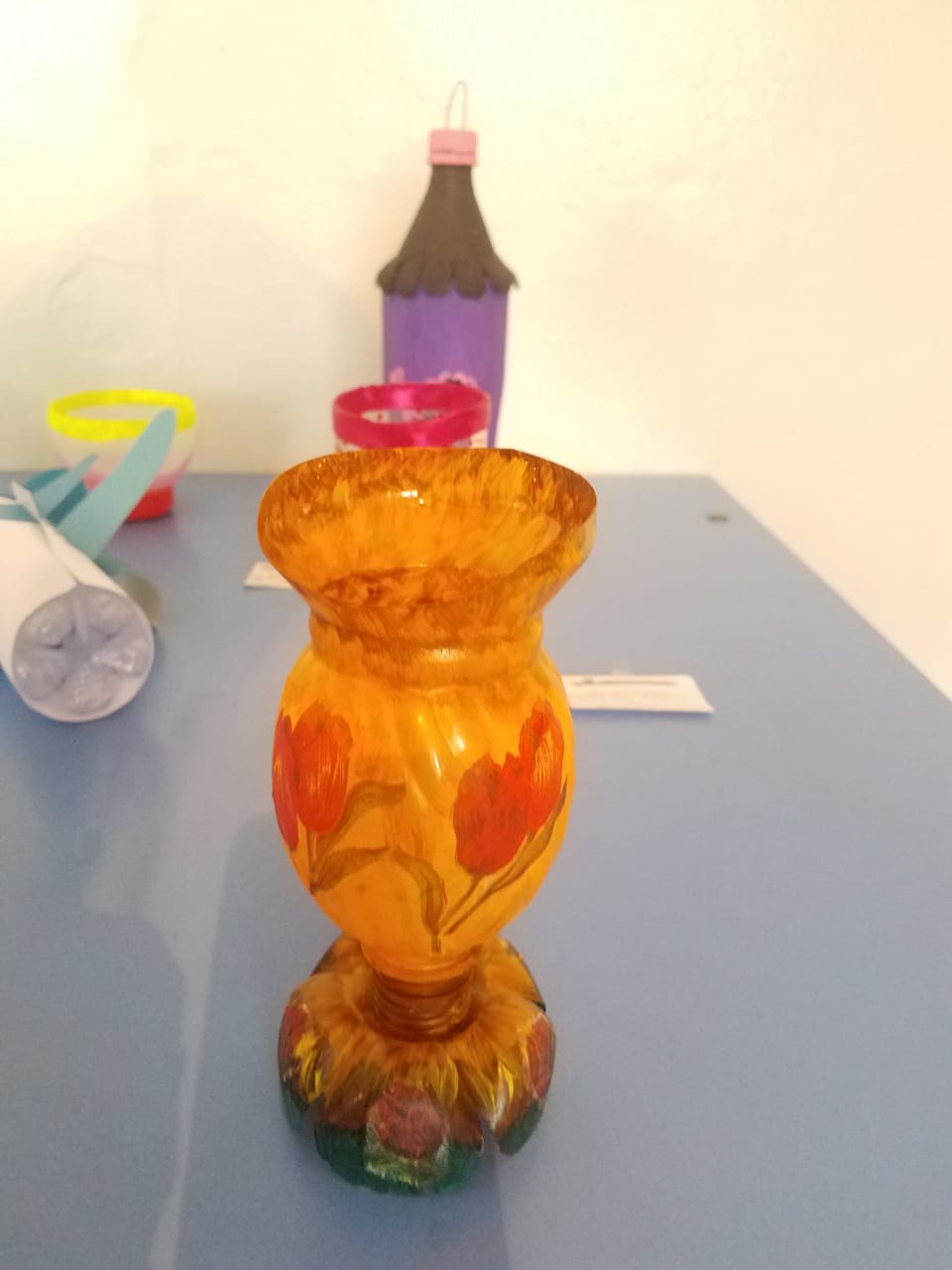 Конкурс Экоподелок
Все учащиеся параллели 3-х классов приняли участие в конкурсе;
По итогам конкурса